PDSA - Planner Spanish (K-2)
Planeamos
¿Qué es nuestra meta?
Hacemos
¿Qué harán los estudiantes para alcanzar nuestra meta?



¿Qué hará el maestro para apoyar a los estudiantes en alcanzar nuestra meta?
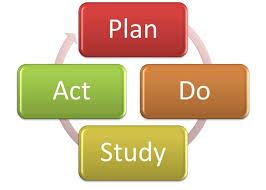 Reflexionemos
Como reflexionaremos sobre nuestras acciones?
Analizamos
¿Cómo analizamos nuestro progreso?
[Speaker Notes: Articulate the process with the group.]
PDSA - Planner Spanish (grade 3 and up)
Planear
¿Qué es nuestra meta?
Hacer
¿Qué harán los estudiantes para alcanzar nuestra meta?



¿Qué hará el maestro para apoyar a los estudiantes en alcanzar nuestra meta?
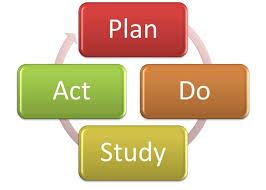 Reflexionar
Como reflexionaremos sobre nuestras acciones?
Analizar
¿Cómo analizamos nuestro progreso?
[Speaker Notes: Articulate the process with the group.]